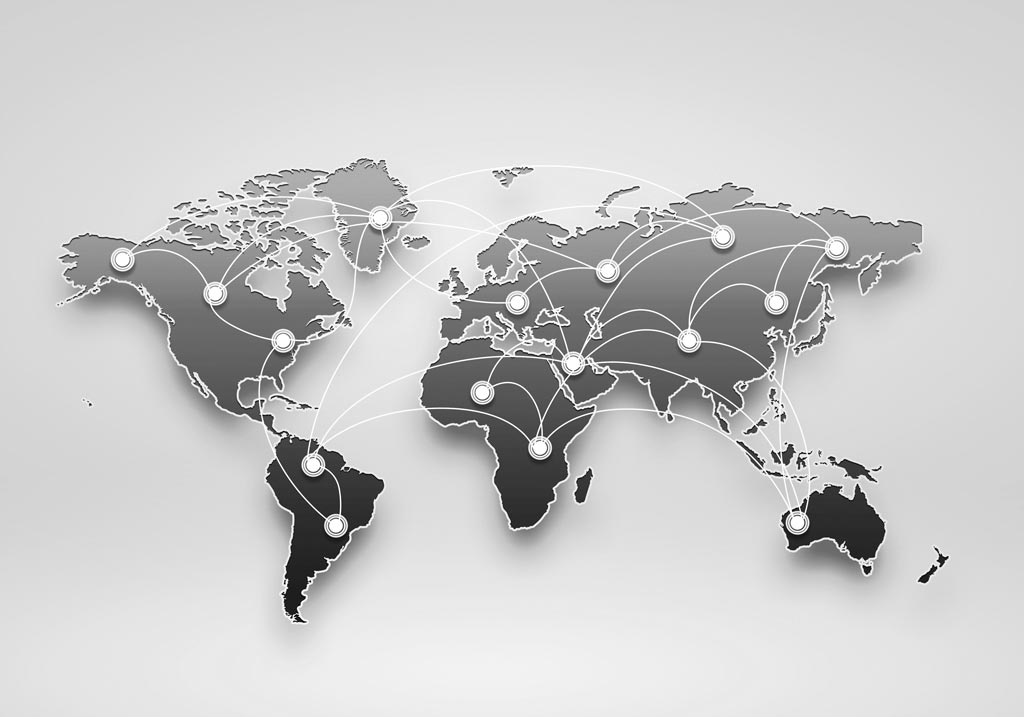 EKONOMIJAProf. dr Miodrag PaspaljProf. dr Nebojša Pušara2020/2021
III DEOMAKROEKONOMIJAGLAVA 1UVOD U MAKROEKONOMIJUGLAVA 2 MAKROEKONOMSKE VELIČINE I AGREGATI
POJAM MAKROEKONOMIJE
Makroekonomija 
je deo ekonomske nauke, 
koji proučava ponašanje ukupne ekonomije jedne zemlje i 
utvrđuje međuzavisnost između njenih važnijih makroekonomskih agregata, 
koji se dobijaju zbrajanjem velikog broja manjih mikro-ekonomskih varijabli. 

Izraz koji se odnosi na sume u makroekonomiji se naziva 
agregat. 

Kada govorimo o ponašanju agregata, 
ono se odnosi na zajedničko ponašanje svih domaćinstava i firmi. 

Kada govorimo o agregatnoj potrošnji i agregatnim investicijama 
to se odnosi na ukupnu potrošnju i ukupnu investiciju u ekonomiju.
Tri glavne oblasti delovanja makroekonomije su: 
rast proizvodnje, nezaposlenost, inflacija i deflacija. 


Cilj stvaranja idealne ekonomske politike bio bi 
visoka proizvodnja, niska nezaposlenost i niska inflacija.


U predmet makroekonomije spada:
Proučavanje ponašanja ukupne ekonomije jedne zemlje i
utvrđivanje međuzavisnosti između njenih važnijih ekonomskih agregata,

Teorija makroekonomske politike, 
koja se bavi mogućnostima uticaja na makroekonomska zbivanja 
u kratkom roku na poslovne cikluse i 
u dugom roku na ekonomski rast.
CILJEVI I INSTRUMENTI MAKROEKONOMIJE
Vođenje ekonomije jedne zemlje podrazumeva 
merenje makroekonomskih aktivnosti i 
postavljanje odgovarajućih makroekonomskih ciljeva, 
na koje se društvo opredeljuje u određenom periodu, 
kao i odabir makroekonomskih instrumenata 
kao alata za ostvarivanje tako postavljenih ciljeva.
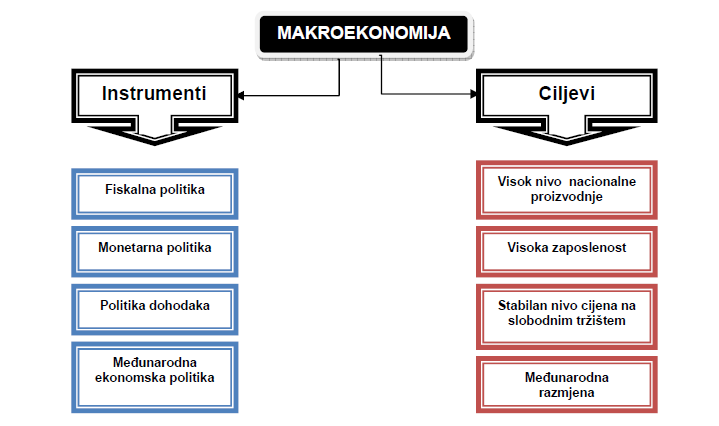 MAKROEKONOMSKI CILJEVI
Makroekonomski ciljevi su 
poželjna ekonomska stanja 
na društvenom nivou. 

Ovi ciljevi istovremeno pokazuju ekonomsku efikasnost društva u celini. 
Najčešći makroekonomski ciljevi, koji ujedno služe i za 
merenje makroekonomske aktivnosti, 
su:

Visoki nivo nacionalne proizvodnje,
Visoka zaposlenost,
Stabilnost cena i
Međunarodna razmena.
PROIZVODNJA
Cilj ekonomije svake zemlje je 
proizvodnja što većih količinadobara/usluga 
kako bi se zadovoljile stalno rastuće potrebe ljudi. 

Najobuhvatnija mera ukupne proizvodnje na nivou makroekonomije jedne zemlje je 
bruto domaći proizvod (GDP - Gross Domestic Product)
Razlikujemo:
Nominalni GDP 
koji je meren u tekućim tržišnim (promenljivim) cenama, 
Realni GDP 
je procenjen u stalnim (nepromenljivim) cenama.
Potencijalni GDP 
je dugoročni trend realnog GDP i predstavlja dugoročne proizvodne mogućnosti jedne zemlje uz održavanje stabilnih cena. 
Stvarni GDP 
je obično manji od potencijalnog GDP-a. 
Razlika između potencijalnog i stvarnog GDP-a naziva se GDP jaz (gap).
ZAPOSLENOST
Zaposlenost kao cilj makroekonomske politike 
se izražava kao ostvarenje visoke zaposlenosti odnosno niske nezaposlenosti.

Veličina nezaposlenosti meri se 
stopom nezaposlenosti 
koja predstavlja procenat radne snage koja je nezaposlena. 
Stopa nezaposlenosti se kreće u skladu s poslovnim ciklusima: 
kada se proizvodnja smanjuje - tražnja za radom opada - stopa nezaposlenosti raste. 
Radna snaga 
predstavlja sve radno sposobne ljude u jednoj zemlji, 
uključujući i one zaposlene i one nezaposlene
STABILNE CENE
Treći makroekonomski cilj je 
održati stabilne cene unutar slobodnih tržišta. 
Na slobodnom tržištu cene su određene ponudom i tražnjom. 
Nagla kolebanja cena (pad ili porast cena) remete ekonomski rast 
i ostavljaju duboke socijalne posledice. 

Stabilnost cena se meri stopom inflacije, 
koja predstavlja promene opšteg nivoa cena u toku jedne godine. 

U tom smislu bilo bi poželjno da ekonomija posluje s niskom stopom inflacije.
MEĐUNARODNA RAZMENA
Zemlje sa razvijenom spoljnom trgovinom imaju tzv. otvorenu ekonomiju, 
koja omogućava da se svaka zemlja specijalizuje  
za onu proizvodnju za koju ima najpovoljnije uslove, 
što će u krajnjem ishodu povećati životni standard stanovništva u tim zemljama. 

Otvorena ekonomija je ona koja slobodno uspostavlja odnose 
sa drugim ekonomijama širom sveta. 
Zatvorena ekonomija ona koja ne sarađuje sa drugim ekonomijama u svetu.

Osnovne tokove dobara u međunarodnoj ekonomiji čine:
Izvoz
predstavlja dobra i usluge koje se proizvode u zemlji, a prodaju drugim zemljama,
Uvoz
čine ona dobra i usluge koje se proizvode u inostranstvu, a prodaju u zemlji
Neto izvoz
je razlika između vrednosti izvoza i vrednosti uvoza.
MAKROEKONOMSKI INSTRUMENTI I POLITIKE
Makroekonomski instrumenti su 
alati kojima državna vlada ostvaruje makroekonomske ciljeve.

U makroekonomske instrumente spadaju:

Fiskalna politika,
Monetarna politika,
Politika dohodaka
Međunarodna ekonomska politika.
Fiskalna politika 

predstavlja skup mera usmerenih na primenu 
javnih prihoda i javnih rashoda, 
radi ostvarivanja ravnomernog ekonomskog rasta i stabilnosti cena.


Fiskalna politika se sastoji od:

Politike javnih prihoda 
(ubiranja  poreza i drugih dažbina)

Politike javnih rashoda - državne potrošnje 
(troškovi državne administracije, vojske i policije, izgradnja puteva, škola i bolnica i sl.).
Monetarna (novčana) politika 

određuje 
količinu novca u opticaju, 
visinu kamatnih stopa i 
opseg kredita, 
čime država utičući na kamate i investicije, može osigurati: 
visoku stopu zaposlenosti, 
nisku inflaciju, 
platnobilansnu ravnotežu i 
rast GDP-a.

Monetarnu politiku u svakoj zemlji neposredno 
sprovodi centralna banka. 
Vođenje monetarne politike, 
tj. način na koji centralna banka kontroliše ponudu novca, 
odnos novac-proizvodnja-inflacija 
jedno je od najvažnijih pitanja moderne makroekonomije.
Politika dohodaka 

se primenjuje u uslovima 
suprotstavljenog delovanja 
inflacije i nezaposlenosti 
kakav je zastupljen u sistemu prethodnih makroekonomskih mera 
monetarne i fiskalne politike. 

Ove mere snižavaju inflaciju na uštrb zaposlenosti, 
i obratno povećavaju zaposlenost uz uslov povećane inflacije. 

Radi se o izuzetno skupim strategijama: 
da bi se inflacija snizila za svega nekoliko procenata, 
potrebno je značajno smanjiti proizvodnju i povećati nezaposlenost.
Međunarodna ekonomska politika 

je značajan makroekonomski instrument 
u uslovima povećane međuzavisnosti zemalja. 

Glavni instrumenti uticaja na 
koordinaciju ekonomskih politika zemalja i međunarodnu razmenu su: 

Politike razmene, 
sastoje se  od protekcionističkih mera, kao što su: 
carine, kvote i ostale mere koje ograničavaju ili podstiču uvoz ili izvoz. 

Upravljanje tržištem deviznih kurseva. 
Devizni kurs predstavlja cenu domaće valute jedne zemlje 
izraženu u valutama drugih zemalja.
POJAM I VRSTE MAKROEKONOMSKIH
AGREGATA
Makroekonomski agregati 
su sve relevantne ekonomske veličine privrede jedne zemlje 
u kojima su zbirno, odnosno agregatno izraženi njeni resursi i rezultati. 

Makroekonomski agregati se izražavaju kao:

Nominalne veličine 
su one koje se izražavaju u tekućim cenama i nisu usklađene sa stopom inflacije.

Realne veličine 
su one koje su izražene u stalnim cenama i iz kojih je izbijana veličina inflacije.

Potrebno je napomenuti da se nivo ekonomske razvijenosti jedne zemlje, 
po pravilu meri, per capita veličinama pomenutih makroekonomskih agregata.
Makroekonomski  agregati 
predstavljaju ukupnost stanja i tokova  u jednoj privredi i kao takvi glavni su predmet izučavanja makroekonomije. 

U statističkoj metodologiji i praksi u našoj zemlji 
sve do kraja 90-tih godina korišćeni su sledeći makroekonomski agregati: 

Društveni bruto proizvod, 
predstavlja vrednost ukupne domaće ponude  na domaćem tržištu kao i domaće ponude na inostranom tržištu koja potiče iz tekuće proizvodnje.
Društveni proizvod, 
je izvedena kategorija iz društvenog bruto proizvoda, i manji je od društvenog bruto proizvoda za iznos materijalnih troškova, 
Nacionalni dohodak (novostvorena vrednost)
je društveni proizvod umanjen za amortizaciju.
BRUTO DOMAĆI PROIZVOD (GDP)
Kao što svaka firma ocenjuje svoj uspeh ili neuspeh poslovanja svake godine, 
tako i privreda u celini treba da izvrši istu samoprocenu. 

Gross Domestic Product – GDP

je ukupna tržišna vrednost proizvoda zemlje, 
odnosno tržišna vrednost svih finalnih dobara i usluga 
proizvedenih u određenom vremenskom periodu 
po faktorima proizvodnje koji se nalaze u zemlji. 


GDP, 
kao mera ukupne proizvodnje privrede, 
nam daje 
ekonomski izveštaj određene zemlje.
Bruto domaći proizvod 
predstavlja 
zbirni izraz vrednosti finalnih dobara i usluga 
proizvedenih u određenom vremenskom periodu, 
najčešće u toku jedne godine ili jednog tromesečja u godini, 
odnosno uključuje samo dobra i usluge izvršene u određenom vremenskom periodu na jednom teritorijalnom području, 
najčešće u granicama jedne zemlje. 

Samo proizvodnja 
finalnih 
robe i usluga ulazi u GDP.
GDP se bavi samo novom ili trenutnom proizvodnjom.

Prodaja akcija i hartija od vrednosti se ne računaju u GDP. 

GDP je vrednost izlaza proizveden od strane faktora proizvodnje 
unutar neke zemlje.
NAČIN OBRAČUNA I MERENJE BRUTO DOMAĆEG PROIZVODA
GDP se obračunava u tekućim cenama i predstavlja izraz tržišne realizacije 
finalnih roba i usluga proizvedenih u tekućem periodu.

GDP se obračunava na tri različita ekvivalentna načina: 
GDP je jednak vrednosti finalnih dobara i usluga 
proizvedenih u ekonomiji tokom datog perioda,

GDP je zbir dodate vrednosti u ekonomiji tokom datog perioda i

GDP je zbir prihoda u ekonomiji tokom datog perioda.
Po prvom načinu 
GDP se obračunava tako što se saberu tržišne vrednosti svih finalnih dobara i usluga. 
Usluge koje ulaze u GDP, a za koje nema tržišne vrednosti, 
vrednuju se po realnim troškovima koji su nastali tokom vršenja usluga. 

Po ovom načinu obračuna, 
GDP bi za proizvode, pšenicu, brašno i hleb, predstavljala vrednost hleba. 

Vrednost pšenice 
iznosi 100 dinara i to je input za mlinsko preduzeće. 

Vrednost brašna 
koja predstavlja input za pekarsko preduzeće je 170 dinara. 

Vrednost hleba 
koji kupuju finalni potrošači iznosi 250 dinara. 

Dakle, vrednost GDP-a jednaka je vrednosti hleba, odnosno iznosi 250 dinara.
Po drugom načinu 
GDP se obračunava tako što se sabiraju dodatne vrednosti 
koje se svakom inputu dodaju u preduzeću kada se on podvrgava preradi ili doradi. 

Kada je u pitanju prethodni primer, 

polazi se od toga da dodatna vrednost proizvođača pšenice čini 100 dinara, 
drugog mlinskog preduzeća 70 dinara, 
a trećeg pekarskog preduzeća 80 dinara.

Sabirajući sve tri dodatne vrednosti dobijamo GDP 
koji je opet jednak vrednosti hleba, odnosno iznosi 250 dinara.
Po trećem načinu, 
GDP se obračunava tako što se sabiraju faktorski dohodci 
koji se primaju u svakom preduzeću. 

Proizvođač pšenice 
je platio rentu za korišćenje zemljišta od 10 dinara, 
a imao je amortizaciju fiksnog kapitala od takođe 10 dinara. 
Ostvario je profit  koji je, jednak kamati i iznosi 25 dinara. 
Nagrada za kapital koja uključuje i amortizaciju fiksnog kapitala iznosi 35 dinara.
Preostali deo vrednosti od prodate pšenice, od 55 dinara, čine plate zaposlenih radnika. 

Drugo preduzeće 
je za amortizaciju imalo izdatak od 11 dinara i profit od 13 dinara. 
A ukupna nagrada za kapital mu iznosi 24 dinara. 
Preostali deo dodatne vrednosti od 46 dinara mu čine plate.
Na isti način 
treće preduzeće 
ostvaruje sledeće dohotke: 
amortizacija (15 dinara), profit (20 dinara) i plate (45 dinara). 

Sabirajući sve dohotke dobijamo da 
- nagrada za prirodne resurse iznosi 10 dinara, 
 - nagrada za kapital kod sva tri preduzeća iznosi 94 dinara, 
 -a plate radnika iznose 146 dinara. 

Na taj način GDP kao izraz faktorskih nagrada 
čine prihodi za prirodne resurse, 
što je zbirno jednako napred izračunatom zbiru dodatnih vrednosti 
sva tri preduzeća od 250 dinara.
GDP se  meri 
spajajući razne izvore informacija, 
obično prikupljenih od strane poreskih organa jedne zemlje.

Firme daju izveštaj o prodaji, 
ova informacija se koristi za izgradnju prve definicije: 
GDP = vrednost finalne prodaje roba i usluga u ekonomiji tokom određenog perioda,
Firme plaćaju porez na dodatu vrednost, 
odnosno porez na dodatu vrednost njihovih aktivnosti, a ovo se koristi da izgradi drugu definiciju: GDP = zbir dodate vrednosti u privredi tokom datog perioda i

Pojedinci daju izveštaj o prihodu, 
a on se koristi da izgradi treću definiciju: 
GDP = zbir prihoda u privredi tokom datog perioda.
ODNOS NOMINALNOG I REALNOG BRUTO DOMAĆEG PROIZVODA
Makroekonomski agregati 
izračunavaju se po tržišnim cenama roba i usluga 
koje ulaze u njihov sastav. 
Tako se dobijaju njihove nominalne vrednosti. 
Potrebno je međutim pratiti njihovu dinamiku, tj. promene cena i obima 
od jedne do druge vremenske jedinice za koju se oni izračunavaju. 
U tim promenama sagledava se ekonomsko napredovanje jedne zemlje. 

Termini nominalni i realni GDP 
imaju više sinonima i u stručnoj literaturi se pojavljuju kao:

Nominalni GDP se takođe naziva GDP po trenutnim cenama,
Realni GDP se takođe naziva GDP po konstantnim cenama.
ODNOS NOMINALNOG I REALNOG BRUTO DOMAĆEG PROIZVODA
Nominalni GDP 
je zbir količine proizvedenih  finalnih dobara pomnožen njihovim trenutnim cenama. 
Nominalni BDP se povećava tokom vremena iz dva razloga:
Proizvodnja većine robe se povećava tokom vremena,
Cene većine roba se povećavaju tokom vremena.

Ukoliko je jedna ekonomija suočena sa rastom cena, 
onda se rast nominalnih vrednosti pomenutih makroekonomskih agregata 
jednim delom „duguje“ rastu cena, 
a drugim delom rastu ekonomske aktivnosti 
koji se ogleda u povećanom obimu ponude robe, odnosno izvršenih usluga.
Stvarni - Realni GDP 
se konstruiše kao zbir proizvodnje finalnih proizvoda pomnožen 
konstantnim (umesto trenutnim) cenama.
Slika prikazuje procenu evolucije nominalnog i realnog GDP-a u EU od 1970. do 2005. godine. 
Po konstrukciji oba su jednaka u 2000. godini. 
Slika pokazuje da je realni GDP u 2007. godini bio oko 2.5 puta veći nego u 1970. godini 
što pokazuje značajno povećanje, 
ali ipak dosta manje nego 14 puta veći nominalni GDP tokom istog perioda.
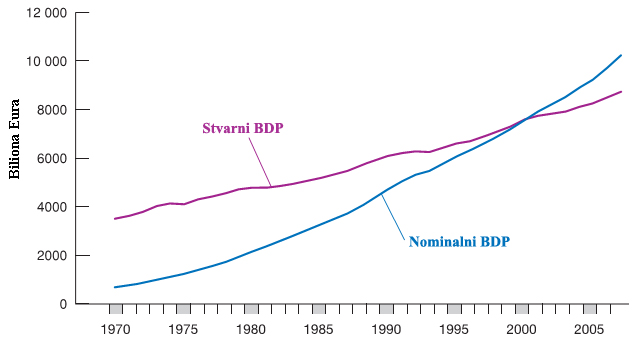 PRIMER
Ako privreda proizvodi jedan model automobila i pretpostavimo 
da se isti model proizvodi svake godine, 
izgradnja realnog GDP-a je veoma laka: 
koristili bismo cenu automobila u datoj godini, 
a zatim je koristiti da pomnožimo količinu automobila 
proizvedenih u svakoj godini. 

Broj i cena automobila u tri uzastopne godine data je u tabeli.
MERENJE NIVOA CENA
DEFLATOR GDP-A
Deflator GDP-a nam pokazuje šta se u ekonomiji događa sa opštim nivoom cena. 
Deljenjem nominalnog sa realnim društvenim proizvodom dobija se takozvani implicitni cenovni deflator bruto domaćeg proizvoda. 
Implicitni cenovni deflator bruto domaćeg proizvoda je količnik nominalnog i realnog društvenog proizvoda ili bilo kog od tri agregata koje u ovom kontekstu imamo u vidu. 
PRIMER: 
nominalni društveni proizvod SFR Jugoslavije u 1987. godini iznosio je 49.212.427 miliona dinara. Na istom prostoru i u istoj godini realni društveni proizvod vrednovan po cenama iz 1972. godine iznosio je 403.124 miliona dinara. Deobom prvog iznosa sa  drugim dobijamo implicitni cenovni deflator društvenog proizvoda koji iznosi 122,07 i koji kazuje da su se cene u tom periodu povećale za 122,07 puta, odnosno da je njihov indeks iznosio 12,207.
MERENJE NIVOA CENA
POTROŠAČKI I PROIZVOĐAČKI INDEKS CENA
Najčešće korišćena mera za nivo cena, jeste 
potrošački indeks cena  - CPI. 

CPI obuhvata cene mnogih roba i usluga u jedan indeks 
koji meri opšti nivo cena. 

Indeks proizvođačkih cena - PPI
koji mere cene tipične korpe roba koju kupuju preduzeća, a ne potrošači, 
odnosno predstavlja indeks cena dobara prodatih putem veleprodaje 
(poput pšenice, čelika, nafte itd.). 

PPI je u stvari kretanje cena sirovina i repromaterijala.
MERENJE NIVOA CENA
CPI U ODNOSU NA DEFLATOR GDP-A
Deflator BDP-a i CPI ponekad daju nešto drugačije informacije o tome 
šta se događa sa opštim nivoima cena u ekonomiji. 
Između ove dve mere postoje tri ključne razlike.
Prva razlika 
je u tome što deflator GDP-a meri cene svih proizvedenih roba i usluga, 
dok CPI meri cene samo onih roba i usluga koje kupuju potrošači. 

Druga razlika 
je u tome što deflator GDP-a obuhvata samo robe proizvedene u zemlji. 
Uvezene robe nisu deo GDP-a i ne ulaze u deflator BDP-a. 

Treća razlika 
je najsuptilnija i proizilazi iz načina na koji ove dve mere objedinjuju mnoštvo cena.  
CPI cenama različitih roba dodeljuje fiksnu težinu, dok im deflator GDP-a dodeljuju promenljivu težinu.
Mahatma Gandi
(1869-1948)

SEDAM JE STVARI KOJE ĆE NAS UNIŠTITI :

BOGATSTVO BEZ RADA  -  ZADOVOLJSTVO BEZ SAVESTI 
ZNANJE BEZ KARAKTERA  -  RELIGIJA BEZ ŽRTVOVANJA
POLITIKA BEZ PRINCIPA  -  NAUKA BEZ LJUDSKOSTI
POSAO BEZ ETIKE

Osnivač savremene indijske države i uticajan pobornik 
satjagrahe (nenasilnog protesta) na putu ka ostvarenju revolucije.
Mahatma na sanskritu znači "velika duša“.
Gandijev princip satjagrahe inspirisao je generacije demokratskih i antirasističkih aktivista, uključujući i Martina Lutera Kinga i Nelsona Mandelu.
KOMPONENTE BRUTO DOMAĆEG PROIZVODA
Ekonomisti i kreatori politike brinu ne samo o 
ukupnom ekonomskom autputu roba i usluga, 
nego i o njegovoj alokaciji alternativnim korisnicima. 

Račun nacionalnog dohotka deli GDP u četiri široke kategorije trošenja: 
potrošnja (C), investiranje (I), javne nabavke (G), neto izvoz (NX).

GDP = C + I + G + NX

GDP je zbir potrošnje, investicija, javnih nabavki i neto izvoza. 

Ova jednačina je identitet – jednačina koja mora da se održi 
zbog načina na koji su varijable definisane i to se zove 
identitet računa nacionalnog dohotka.
POTROŠNJA
Potrošnja se sastoji od roba i usluga koje kupuju domaćinstva, 
a koja se dele u tri pod kategorije:

Potrošna roba je ona roba koja traje kratko, kao što su hrana i odeća.
 
Trajna roba je ona koja traje dugo, kao što su kola i TV aparat. 

Usluge uključuju izvršeni rad za potrebe potrošača, 
a od strane pojedinaca i firmi, npr. frizera i lekara.

Svi oblici potrošnje čine dve trećine GDP-a.
Dohodak koji domaćinstva primaju jednak je ekonomskom autputu Y. 
Država zatim oporezuje domaćinstva u iznosu T. 
Dohodak posle plaćanja svih poreza Y-T, definišemo kao 
raspoloživ dohodak. 
Domaćinstva dele raspoloživ dohodak na potrošnju i štednju. 
Pretpostavka je da nivo potrošnje zavisi neposredno od nivoa raspoloživog dohotka,  pa što je veći raspoloživ dohodak, veća je i potrošnja.
C = C ( Y – T)
U ovoj jednačini se tvrdi da je potrošnja funkcija raspoloživog dohotka. 
Odnos između potrošnje i raspoloživog dohotka zove se 
funkcija potrošnje.
      	
Marginalna sklonost ka potrošnji (MPC) 
je iznos za koji se menja potrošnja kada se raspoloživi dohodak poveća za jedan. MPC je između nule i jedan,  jedan ekstra dolar dohotka povećava potrošnju, 
ali za manje od jedan.
INVESTICIJE
Investiranje se sastoji od roba kupljenih za buduću upotrebu. 
Investiranje se takođe deli u tri podkategorije:
Investicije vezane za poslovanje 
su nabavka novih postrojenja i opreme od strane preduzeća. 
Investicije vezane za stanovanje 
su nabavka novih kuća od strane domaćinstava i kućevlasnika.
Investicije u zalihe povećavaju zalihe roba u preduzeću.

I preduzeća i domaćinstva kupuju investicionu robu. 
Preduzeća kupuju robu da bi dopunili zalihe kapitala i zamenili pohaban kapital. 
Domaćinstva kupuju nove kuće, koje su takođe deo investicija.
Količina tražnje za investicionom robom zavisi od kamatne stope 
kojom se meri trošak novčanih sredstava koja se koriste za finansiranje investicija. 

Da bi jedan investicioni projekat bio profitabilan, 
njegov povraćaj, mora premašiti troškove. 

Ako se kamatna stopa povećava, manje investicionih projekata biva unosno 
i obim tražnje za investicionom robom pada. 

Preduzeće razmatra da li treba da gradi fabriku od milion dolara, 
koja bi donela godišnji povraćaj od 100.000 dolara ili 10%. 
Preduzeće poredi ovaj povraćaj sa troškovima pozajmljivanja od milion dolara. 
Preduzeće donosi istu investicionu odluku čak i kad ne mora da pozajmi  milion dolara, 
već koristi svoja novčana sredstva. 
Preduzeće može deponovati ovaj novac u banku ili na tržište novčanih sredstava i 
zaraditi kamatu. 
Gradnja fabrike je profitabilnija od deponovanja samo ako je kamatna stopa manja od povraćaja od 10%.
JAVNE NABAVKE
Javne (državne) nabavke su treća komponenta tražnje za robama i uslugama. 
Država kupuje topove, projektile i usluge državnih činovnika. 
Lokalna uprava kupuje knjige za biblioteke, gradi škole i zapošljava učitelje. 
Vlasti na svakom nivou uprave grade puteve i izvode javne radove. 
Sve ove transakcije čine javne nabavke roba i usluga. 
Ova kategorija uključuje stvari kao što su vojna oprema, autoputevi i usluge 
koje pružaju državni radnici, a to je samo jedan vid državne potrošnje. 

Drugi vidovi državnog trošenja su 
transferna plaćanja domaćinstvima 
koju javne nabavke ne uključuju, 
pošto transferna plaćanja vrše realokaciju postojećeg dohotka i 
nisu nastala kao razmena roba i usluga, nisu deo GDP-a.
Ako su državne nabavke jednake porezu umanjenom za transfere, 
onda je G=T i vlada ima balansiran budžet. 

Ako G premaši T, vlada ima budžetski deficit, 
koji se finansira emisijom državnog duga -  pozajmljivanje na finansijskom tržištu. 

Ako je G manje od T, vlada ima budžetski suficit koji koristi za 
vraćanje nekog od neizmirenih dugova.
NETO IZVOZ
Poslednja kategorija, neto izvoz, uzima u obzir trgovinu sa ostalim državama. 
Neto izvoz je vrednost roba i usluga koje se izvoze ostalim državama 
umanjena za vrednost roba i usluga koje se nabavljaju iz drugih država. 
Neto izvoz predstavlja neto trošenje iz inostranstva na našu robu i usluge, 
koje domaćim proizvođačima obezbeđuje dohodak.
BRUTO DOMAĆI PROIZVOD I EKONOMSKI RAST
Privredni rast kao fenomen ekonomskog napredovanja upravo izražava 
godišnje povećanje pomenutih agregata ili njihovih per capita veličina 
dok sektorsko poreklo pomenutih makroekonomskih agregata 
ukazuje na strukturu privrede i zbog toga predstavlja 
nezaobilazan momenat u sagledavanju: 

stanja u kome se nalazi ekonomija jedne zemlje i
nivoa privredne razvijenosti jedne zemlje i razvoja toka 
kojim se taj nivo povećava.

Prilikom ocenjivanja učinka ekonomije iz godine u godinu, 
ekonomisti se fokusiraju po stopi rasta stvarnog GDP-a. 

Periodi pozitivnog rasta GDP-a se naziva ekspanzija. 
Periodi negativnog rasta GDP-a se naziva recesija.
Rast GDP-a u EU-15 i SAD
 od 1970. do 2006. godine 
je prikazan na slici koja pokazuje kako su obe ekonomije prolazile 
kroz serije ekonomskih 
ekspanzija i recesija. 
Možemo videti početak ekspanzije početkom 90-tih godina 
koja je trajala sve do 2000. godine i od tada nastavila rast, 
ali uporednim tempom. 
Obe ekonomije, su 2007. godine 
pale u duboku recesiju prouzrokovanu 
svetskom ekonomskom krizom. 
Ovo stanje je uzdrmalo celokupnu svetsku finansijsku stabilnost.
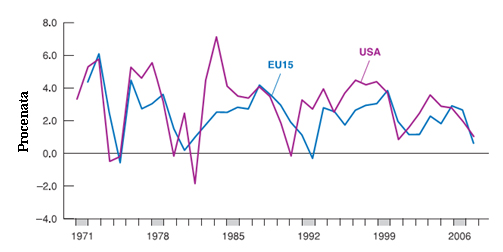 BRUTO NACIONALNI PROIZVOD (GNP)
Bruto nacionalni proizvod (GNP) 
je vrednost finalnih dobara i usluga 
čijom prodajom domaći rezidenti stiču dohotke 
nezavisno od toga da li je proizvodnja ostvarena 
unutar ili van granica sopstvene zemlje.

PRIMER: 
Ako naša zemlja dobije kredit iz inostranstva u iznosu od K dinara i 
isti otplaćuje u godišnjim ratama od Rk dinara, 
tim kreditom ona realizuje projekat koji donosi godišnji dohodak od X dinara. 
U tom slučaju bruto domaći proizvod će biti uvećan za X dinara . 
Njen bruto nacionalni proizvod će biti uvećan za (X – Rk) dinara, 
budući da iz ostvarenog povećanja dohotka (X) mora inostranstvu platiti godišnje Rk dinara na ime otplate kredita i kamata na isti. 
Zemlja od koje je uzet kredit neće zbog toga imati promene u svom 
bruto domaćem proizvodu (GDP), ali će joj se bruto nacionalni proizvod 
uvećati za Rk dinara.
PRIMER: 

Recimo BMW AG fabrika automobila iz Nemačke sa postrojenjem u Egiptu zapošljava mahom lokalno stanovništvo. 
Iako je izlaz fabrike uključen u egipatski BDP, 
samo jedan njegov deo je uključen u BNP. 
Plate isplaćene egipatskim radnicima su deo egipatskog BNP-a, 
ali profit fabrike nije, profit fabrike je uključen u nemački BNP 
jer je izlaz proizveden od strane nemačkih faktora proizvodnje. 
Profit fabrike nije uključen u nemački BDP jer nije ni zarađen u Nemačkoj. 

Dakle, 
bruto domaći proizvod uključuje ukupnu produkciju finalnih roba i usluga, stvaranu u zemlji, tj. na teritoriji nacionalne ekonomije, 
dok 
bruto nacionalni proizvod meri ukupan dohodak 
zarađen od strane nacije u celom svetu.
PROIZVODNI AGREGAT I POSLOVNI CIKLUS
Glavno merilo stanja neke ekonomije je Proizvodni agregat koji predstavlja 
ukupnu proizvedenu količinu dobara i usluga u datom periodu vremena. 
Kada se manje proizvede odnosno kada je manji proizvodni agregat 
postoji i manji broj dobara i usluga za sve i samim tim opada standard života. 
Kada firme smanje proizvodnju, 
one otpuštaju radnike, a time raste opšta nezaposlenost. 

Recesije su periodi tokom kojih proizvodni agregat opada. 
Ekonomske krize klasifikuju kao recesija 
kada se proizvodni agregat smanjuje tokom dva uzastopna kvartala. 
Produžena i duboka recesija se naziva depresija, 
iako se ekonomisti ne slažu u tome kada recesija postaje depresija.
Umesto da rastu ujednačenim tempom tokom vremena, 
ekonomije imaju tendenciju da dožive kratkoročne uspone i padove 
njihovih performansi. 

Stručni izraz za ove uspone i padove je Poslovni ciklus.
Vrh - najviša tačka novog poslovnog ciklusa.
Dno - najniža tačka novog poslovnog ciklusa.
Ekspanzija - nivo ciklusa od dna do vrha  kada proizvodnja i zaposlenost rastu. 
Recesija (kontrakcija) - period od vrha do dna ,kada zaposlenost i proizvodnja opada.
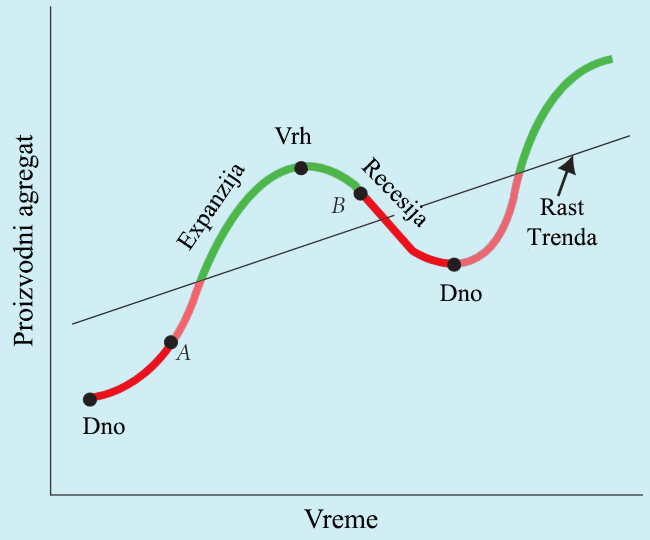 Poslovni ciklus na prethodnoj slici je simetričan, 
što znači da je dužina ekspanzije iste dužine kontrakcije. 
Većina poslovnih ciklusa nije simetrična, 
jer je moguće na primer da je ekspanziona faza duža od kontrakcione faze. 

Kada nastupi kontrakcija, ona može biti brza i oštra, 
dok ekspanzija može biti spora i postepena.
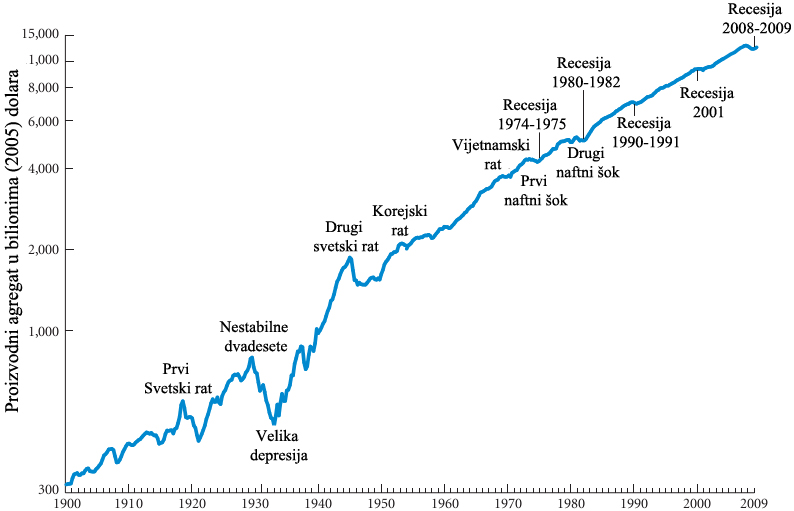 Slika pokazuje stvarne poslovne cikluse 
u SAD između 1900. i 2009. godine. Tokom ovog perioda odigralo se 
mnogo poslovnih ciklusa, 
na slici su prikazani samo značajniji. 

Periodi Velike depresije i Svetskih ratova pokazuju najveću fluktaciju, 
pored ostalih velikih kontrakcija i ekspanzija.
RADNA SNAGA I NEZAPOSLENOST
Stopa nezaposlenosti 
predstavlja procenat radne snage koji je bez posla i 
ključni je indikator stanja ekonomije.

Zašto uopšte postoji nezaposlenost? 
Ne možemo očekivati apsolutnu zaposlenost, 
jer će u bilo kom trenutku neka firma bankrotirati da li zbog konkurencije, 
lošeg upravljanja ili loše sreće. 
Zaposleni tih firmi generalno nisu u stanju da odmah pronađu novi posao, 
i dok traže posao oni povećavaju stopu nezaposlenosti.

Kada je nezaposlenost preko neke minimalne vrednosti, 
onda postoji višak ponude, prema tekućim platama, 
postoje radnici koji žele da rade ali, ne mogu da nađu posao.
U teoriji mikroekonomije, odgovor na višak ponude je smanjenje cene 
nekog proizvoda i stoga je smanjena tražena količina i uspostavljanje ravnoteže. 

Kada se isporučena količina nađe u jednakom odnosu sa traženom količinom 
to tržište postaje „balansirano“.

Postojanje nezaposlenosti implicira da agregat radne snage nije balansiran, 
odnosno da sprečava potražnju i ponudu da se izjednače.
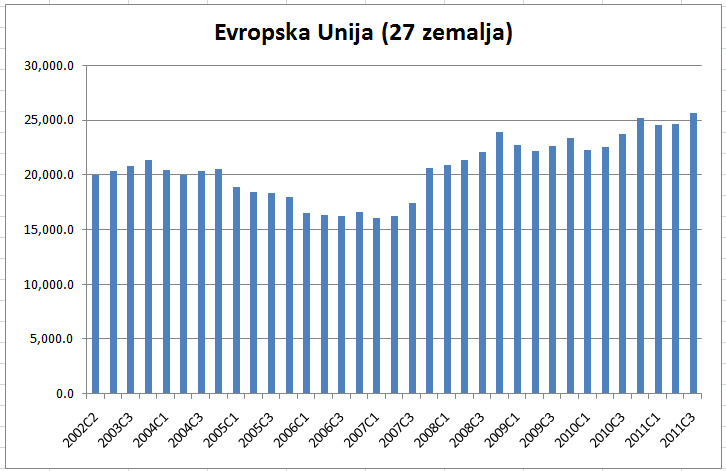 MERENJE ZAPOSLENOSTI I NEZAPOSLENOSTI
Potencijalna radna snaga i stvarna radna snaga će varirati u svakom trenutku 
u zavisnosti od spremnosti da  se radi i dostupnosti rada. 

Stvarna radna snaga će biti manja od potencijalne radne snage kada:
Postoji ekonomska recesija ili smanjena ponuda poslova,
Postoji brzo rastuća potencijalna radna snaga, 
ali sporiji rast u mogućnostima zapošljavanja i
Potencijalni radnici se odluče da se ne učine raspoloživim za rad, 
jer bi radije želeli slobodno vreme.

Termin stopa nezaposlenosti se odnosi na procenat radne snage 
koja je nezaposlena u datum trenutku, što možemo napisati kao:
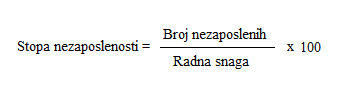 MERENJE ZAPOSLENOSTI I NEZAPOSLENOSTI
ODNOS IZMEĐU ZAPOSLENOSTI I NEZAPOSLENOSTI
Slika ukazuje na tokove ljudi u i iz radne snage i 
odnos između zaposlenosti i nezaposlenosti. 
Vidimo da dopune radne snage proizilaze iz novih učesnika, 
kao i da ponovni učesnici koji aktivno traže zaposlenje – 
iako to ne garantuje da će se svi oni naći posao.
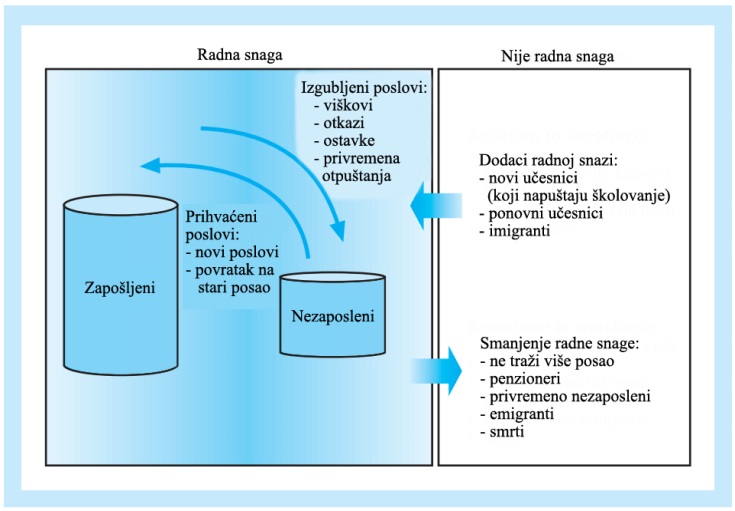 Nivo zaposlenosti zavisi od broja ljudi koji traže posao i 
broja radnih mesta na raspolaganju u svakom trenutku. 
Glavna odrednica ravnoteži ili balansu između ponude i tražnje 
za radnom snagom u ekonomiji je stvarna stopa plate. 

Stvarna stopa plate je novac, stopa nadnica ili iznos plaćen (W) 
podeljen sa nivoom cena u privredi (P), i predstavlja stvarnu kupovnu moć.
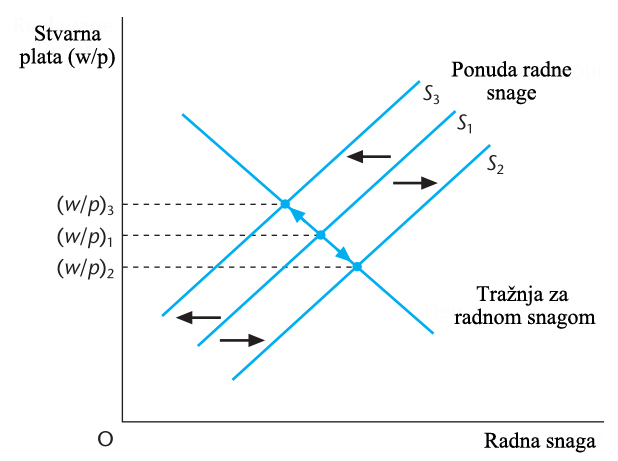 Kako stvarne zarade (W/P) rastu očekivali bismo više ljudi u 
potrazi za poslom i obrnuto. 

Slika ilustruje ulogu 
tražnje i ponude rada 
u kontekstu zaposlenja, tržište rada.
TIPOVI NEZAPOSLENOSTI
Kad god postoji nesklad u bilo koje vreme između 
ponude radne snage koja traži posao i tražnje za radnom snagom u privredi, nezaposlenost će se menjati. 
Ova nezaposlenost može biti kratkoročna i nestaje brzo 
kako ljudi uspešno pronađu raspoložive poslove. 
Ili dugoročna nezaposlenost, gde su ljudi bez posla mesecima, 
a možda čak i godina.
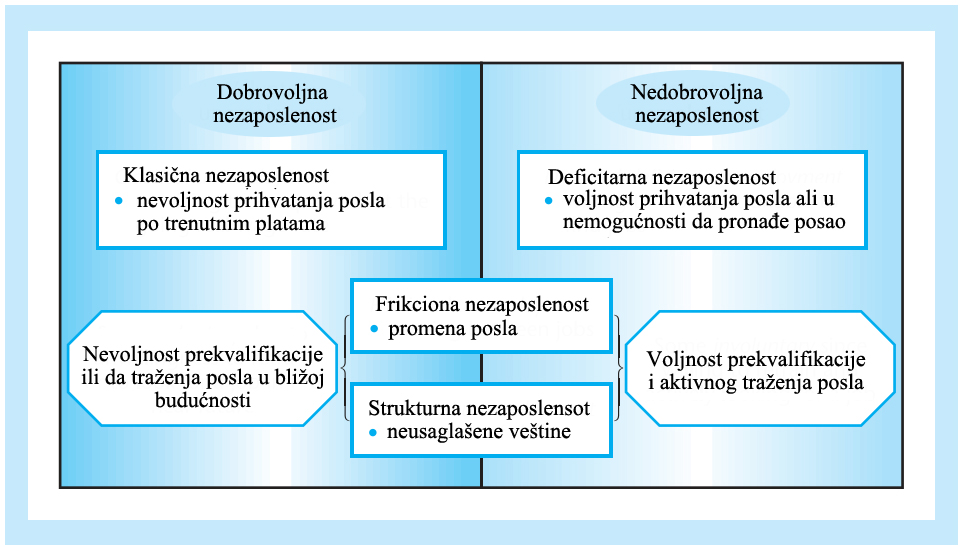 Frikciona nezaposlenost (tranziciona nezaposlenost) 
je termin koji se koristi da opiše da se nezaposlenost dešava 
privremeno dok ljudi menjaju poslove. 

Voljna nezaposlenost 
se definiše kao nezaposlenost koja rezultira nevoljnošću ljudi 
da prihvate dostupne poslove. 

Nevoljna nezaposlenost 
se dešava kada ljudi traže posao ali ne mogu da pronađu posao.

Klasična nezaposlenost 
je povezana sa konceptom gde ljudi poseduju veštine i na tržištu rada 
postoje odgovarajuća radna mesta, ali ne žele da rade po trenutnom nivou plate.

Prirodna stopa 
nezaposlenosti je nivo nezaposlenosti koji se javlja kada su ponuda i tražnja 
jednake na tržištu rada, s obzirom na postojeću strukturu tržišta rada.
FILIPSOVA KRIVA
U članku objavljenom 1958. godine, A.W. Phillips je istakao, 
na osnovu britanskih podataka za period 1861-1957. godine, 
da postoji jaka negativna veza između 
stope promena novčanih zarada i nivoa nezaposlenosti. 

Ovo ne iznenađuje, 
jer povećanje plata koje nije plaćeno većom produktivnosti 
verovatno će biti preneto na potrošače u vidu poskupljenja. 

Poskupljenje cena smanjuje stvarne plate, što povećava tražnju za radnom snagom. 

Nezaposlenost takođe opada, ali ubrzo zaposleni pregovaraju za povećanje plata kako bi nadomestili povećanje cena. 

Rezultat povećava realne plate, ali i preti povećanju nezaposlenosti, 
jer poslodavci ne mogu da izdrže tako visoke plate i otpuštaju radnike.
Sa stabilnošću između nezaposlenosti i inflacije 
pojavilo se pitanje među monetaristima, 
da li je Filipsova teorija održiva. 

Oni su tvrdili da niža nezaposlenost može biti dostignuta 
samo kroz stalno podizanje nivoa inflacije. 


Ukoliko vlada reaguje po Keynsanovoj teoriji i poveća tražnju 
kako bi smanjila nezaposlenost, 

cene opet rastu i stvarne plate padaju sve dok radnici opet ne izvrše pritisak 
za restoraciju stvarnog prihoda. 

Kako svaki od ovih ciklusa povećava nivo cena, 
Keynsanova tehnika se pokazala inflamatornom – inflacionom.
Filipsova kriva 
prikazuje statistički odnos između inflacije i nezaposlenosti tokom vremena.

U kratkom roku smanjenje nezaposlenosti povećava inlaciju i obrnuto.
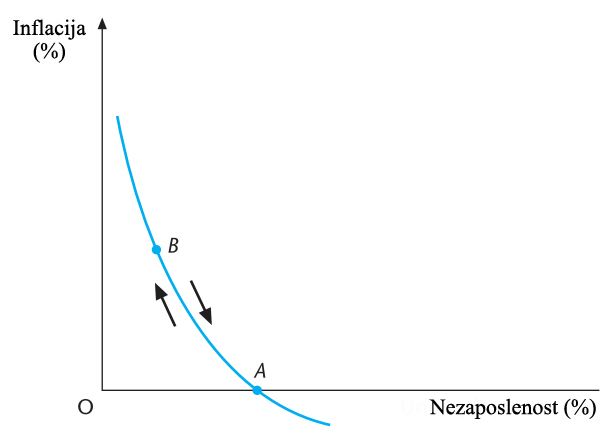 OKUNOV ZAKON I PROIZVODNI JAZ
Artur Okun, 
koji je bio glavni zastupajući 
Predsedničkog Saveta ekonomskih Savetnika u 1960. godini, 
pažljivo je proučavao odnos 
između realnog BDP i nezaposlenosti. 

On je otkrio da je tokom poslovnog ciklusa, 
odnos između 
autput gapa (proizvodnoig jaza) i ciklične nezaposlenosti 
ostao prilično blizu. 

Ovaj odnos,  
o kome je Okun prvi pisao 1962. godine, ostao je relativno stabilan do danas. 

Okunov zakon skladno sažima odnos između 
ciklične nezaposlenosti i autput autput gapa.
OKUNOV ZAKON I PROIZVODNI JAZ
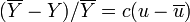 Postoji nekoliko razloga zašto se BDP može povećavati ili smanjiti 
brže nego što se nezaposlenost smanjuje ili povećava.

Kako se nezaposlenost povećava:
Smanjuje se uvećavajući efekat stvoren cirkulacijom novca zaposlenih i
Nezaposlene sobe mogu izaći sa tržišta rada, posle čega se više ne računaju u statistiku nezaposlenih.


U Okonuvoj originalnoj izjavi 2% povećanja proizvoda 
odgovaraju 1% smanjenja stope nezaposlenosti, 
0,5% povećanja radne snage u učešću radne snage, 
0,5% u satima rada po zaposlenom i 1% povećanja proizvoda po radnom satu. 

Okunov zakon izjavljuje da 1% povećanja u stopi nezaposlenosti je povezan sa 
2% negativnog rasta BDP-a.
Jim Rohn
(1930-2009)


FORMALNO OBRAZOVANJE 
ĆE VAM PRUŽITI KROV NAD GLAVOM !

SOPTVENO OBRAZOVANJE 
ĆE VAS 
UČINITI BOGATIM !

Američki pisac i motivacioni govornik
HVALA  VAM  NA  PAŽNJI